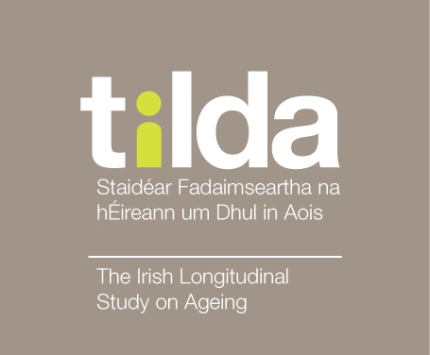 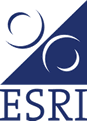 The Impact of an Adult Child’s Emigration on the Mental Health of Older Parents
Alan Barrett and Irene Mosca
31 January 2014
Structure of the talk
Motivation
why are we interested in the question of whether a child’s emigration might impact upon the mental health of parents? 
where is this paper placed in the literature?
The data, the method and the variables – TILDA, a fixed effects approach and the mental health measures
The sample and descriptive stats
Results
Conclusions
Motivation (1)
Why is the research question of interest?
From a national (Irish) perspective
Emigration is often characterised as a consequence of recession that affects younger people; but maybe there is an effect on older people too
From an international perspective
A growing literature on the impact of migration on the family members left behind (Antman, 2013)
Motivation (2)
What are the impacts of migration on the family members left behind?
On children’s education
On children’s health
On spouse’s labour supply
On parents’ health
This is where we come in
Data, method and  variables (1)
TILDA Wave 1 collected between 2009 and 2011
Extensive information collected on 8,500 people aged 50 and over; response rate 62%
The data covers economic, social and health circumstances
Intensive efforts to keep people engaged between Wave 1 and Wave 2: birthday cards, newsletters, certificate of participation
TILDA Wave 2 collected in 2012
Response rate was 90% (including an end-of-life interview and proxy interview)
Data, method and  variables (2)
Critically for our purposes, we have measures of mental health for the respondents and we know where their children were living in Waves 1 and 2
We also know a lot about other changes between Waves 1 and 2 such as bereavement, retirement, onset of illness
Hence, we can explore whether mental health changed in response to a child’s emigration controlling for other changes over this period
Data, method and  variables (3)
By focusing on changes, we difference away time-invariant unobservables which may be correlated with both the child’s emigration and parental mental health
We follow Lindeboom et al (2003) and Wooldridge and estimate a fixed effects model by differencing the basic equation and applying OLS
Data, method and  variables (4)
Measuring mental health
Depression
CESD is 20-item Center for Epidemiological Studies Depression Scale. It measures the degree to which respondents have experienced a wide variety of depressive symptoms within the past week. Each of the 20 items is measured on a 4 point scale leading to a min score of 0 and a max score of 60.
Self-rated emotional/mental health on a 1 (excellent)-5 (poor) scale
Loneliness
UCLA Loneliness Scale. Cross-sectional score ranges between 0 (not lonely) to 10 (extremely lonely).
The sample
We select people who are parents of children aged 16 and over at Wave 1; we exclude parents with children who are younger than 16
We only look at parents all of whose children were living in Ireland at Wave 1
This gives a sample of 2,912 parents
Of this group, 361 had seen a child emigrate between Waves 1 and 2
Descriptive Stats – Variables in regressions
Variables not in regressions
Descriptives for the children
Results
ΔCESD – full sample
ΔCESD – men and women
Δ self-rated mental health
Δ loneliness score
A potential problem
(Apparently), people with poor mental health experience faster declines in mental health
If this is the case, our fixed effects approach could still be producing misleading results
To deal with this, we (1) restrict the sample to those with low CESD scores in Wave 1 (<16) and (2) we interact the “child emigrate” variable with a retrospective indicator of mental health problems
ΔCESD – CESD <16 at W1
Δ self-rated mental health – good or better at W1
ΔCESD; with interactions between history of mental health problems and child emigrate
Does this suggest that there may be reverse causality?
Were children whose parents had suffered a mental health problem more likely to emigrate?
We test this by running a probit regression where “child emigrate” is now the dependent variable.
Probit with child emigrate as dependent variable
And can we take the push to emigrate as being an exogenous shock?
Does it matter that the emigrants’ parents are younger?
CESD regression for those aged 65 and under – only significant coefficients shown here
Does it matter if the emigrating child is a son or daughter?
CESD regression – only showing coefficients for emigrant child dummy variables – 
Different point estimates but not statistically significant
Does it matter if the emigrating child was living with the parents at W1?
CESD regression – no statistically significant difference
Other things we looked at...
Age of emigrating child
Does the emigrating child have children (ie. grandchildren of our participants)
Results as expected but no statistically significant differences between estimated coefficients
Conclusion
There appears to be reasonably robust evidence that the emigration of an adult child affects of the mental health of mothers.
But effect strongest among mothers with a previous history of depression
This is important in itself but also in terms of how mental health impacts upon physical health
There might also be impacts on potential emigrants and another dimension to Mincer’s (1978) “tied stayers”